Сегодня я познакомила вас с математическим планшетом с помощью  которого  вы можете  в непринуждённой игровой  форме  развивать познавательную, речевую, интеллектуальную  сферы детей.
 В. А. Сухомлинский писал: «Без игры нет, и не может быть полноценного умственного развития. Игра – это огромное светлое окно, через которое в духовный мир ребёнка вливается живительный поток представлений, понятий. Игра – это искра зажигающая огонёк пытливости любознательности».
 Спасибо за внимание!
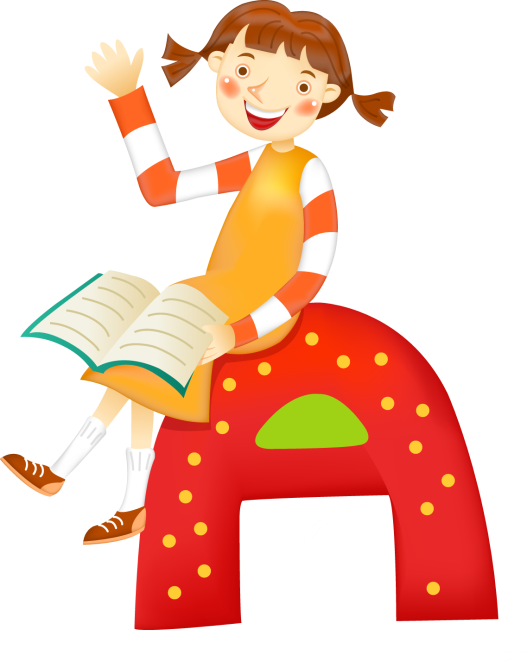 Как  нам нравиться работать вместе
1
Удачи вам в вашей работе и терпения!
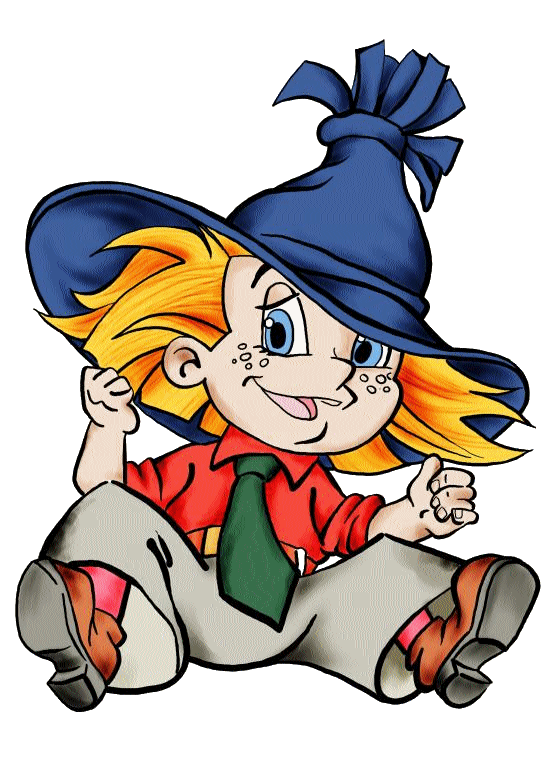 2